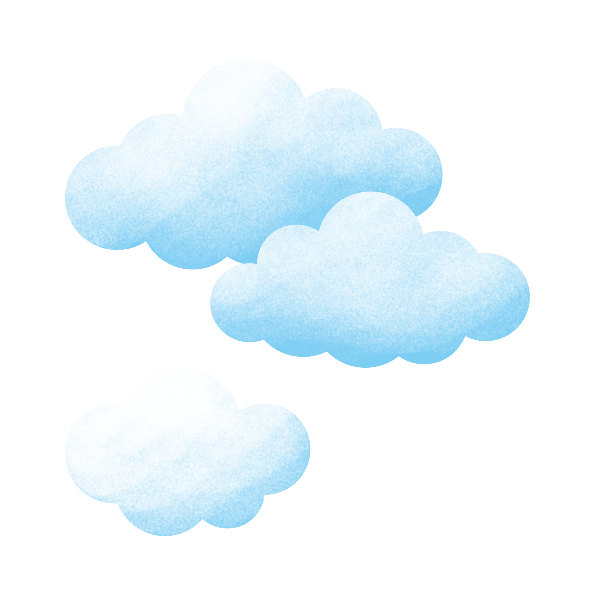 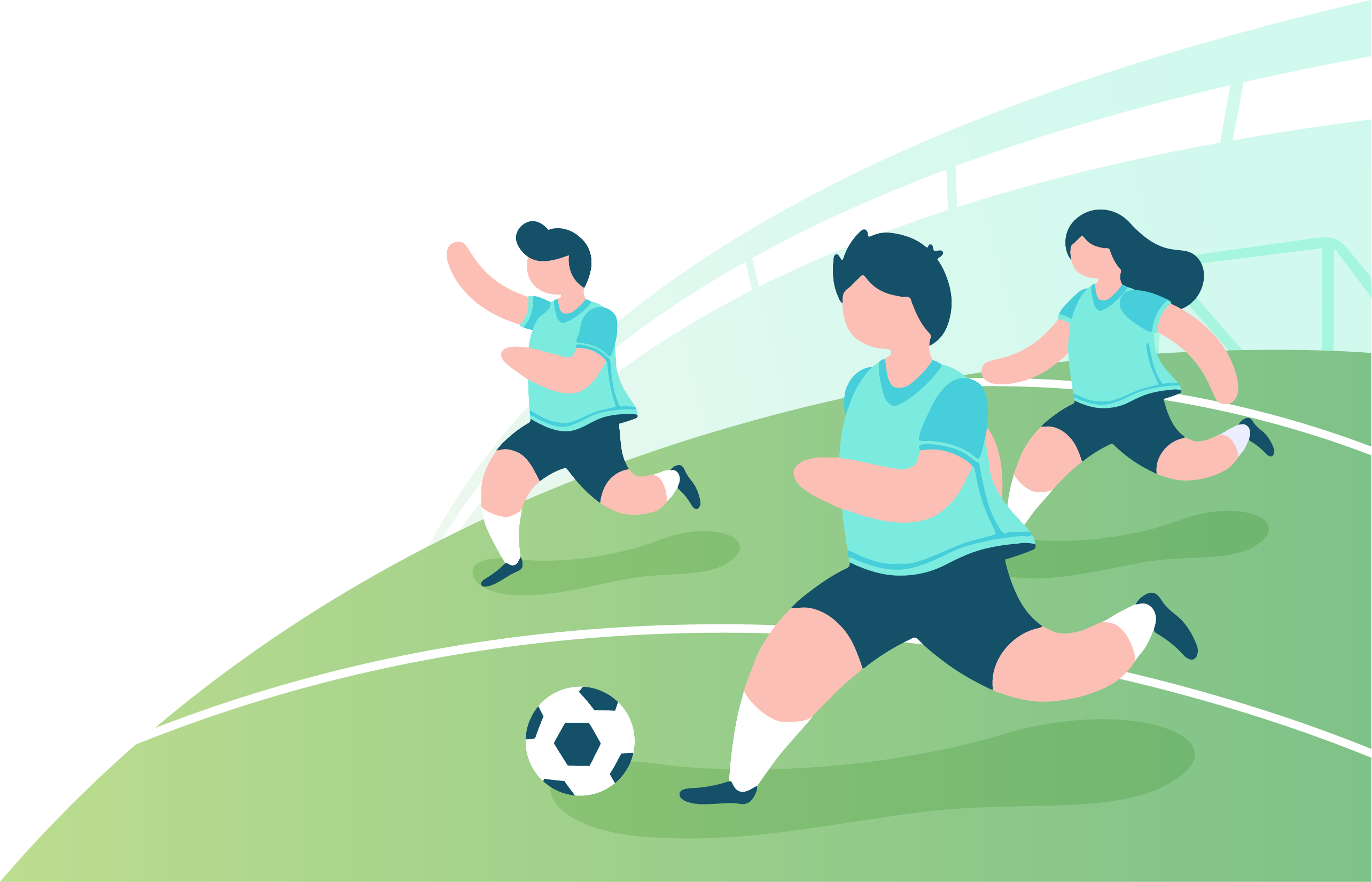 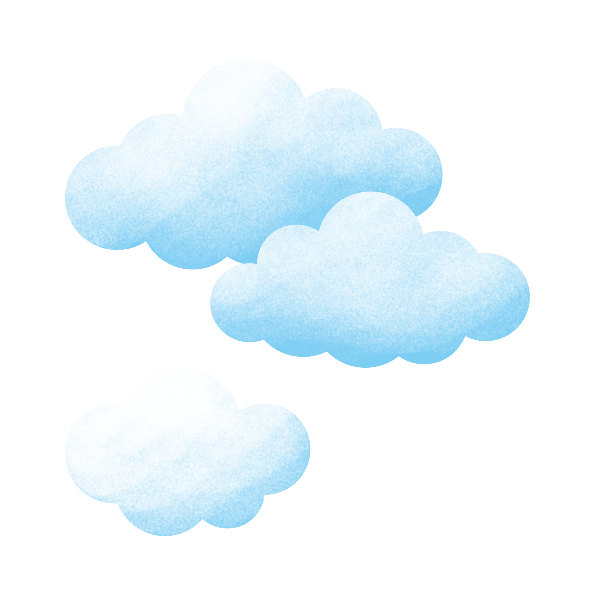 快乐足球· 成长档案
汤圆
2023年9月-12月
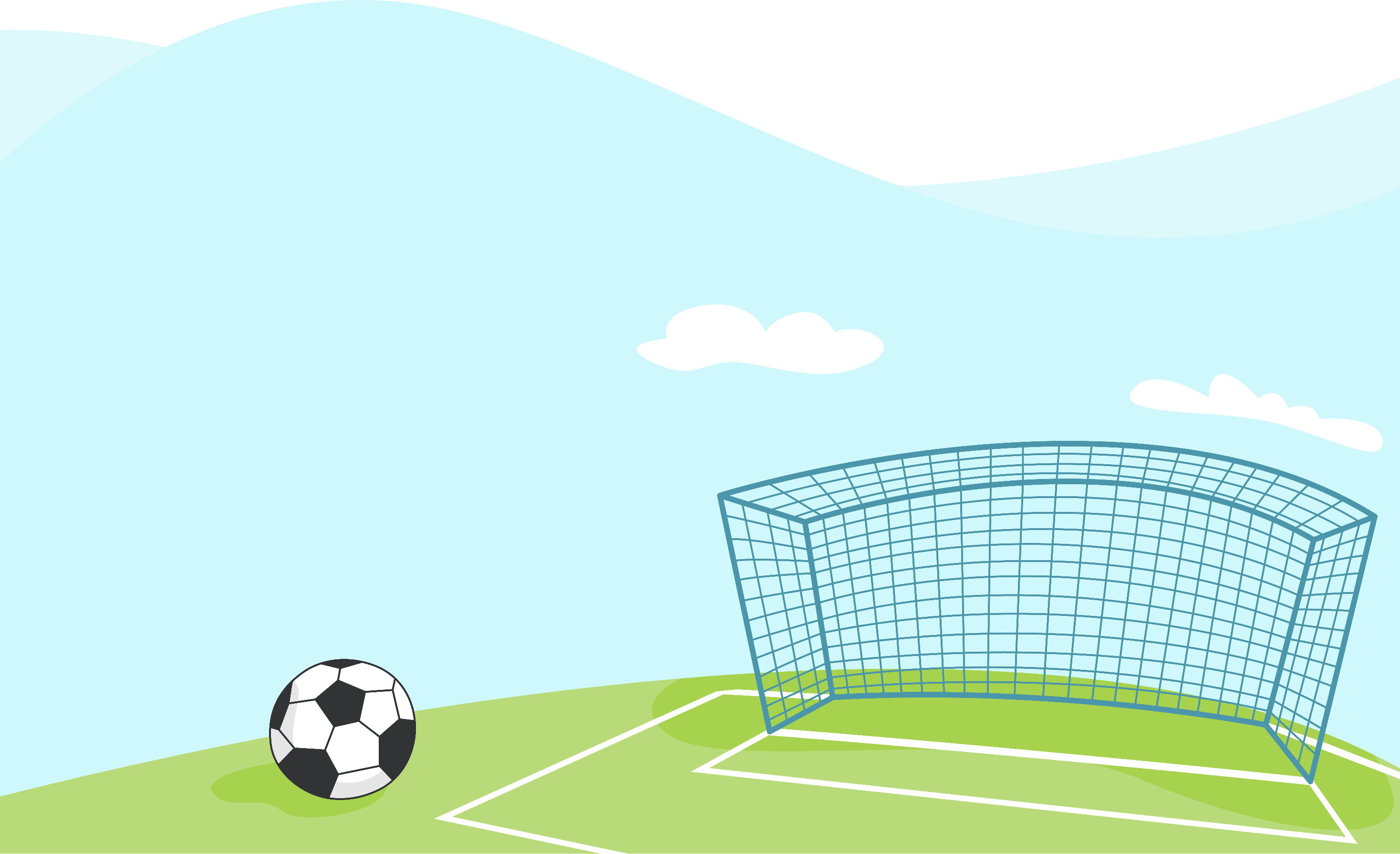 目 录
04
.足球游戏材料
足球游戏故事、足球游戏日记、足球游戏奖章
03
.足球游戏观察记录
记录游戏过程、分析幼儿发展、提出支持策略
02
.身体素养测试
身高、体重、灵敏、力量、耐力、柔韧
01
.个人信息
幼儿基本信息与教养情况
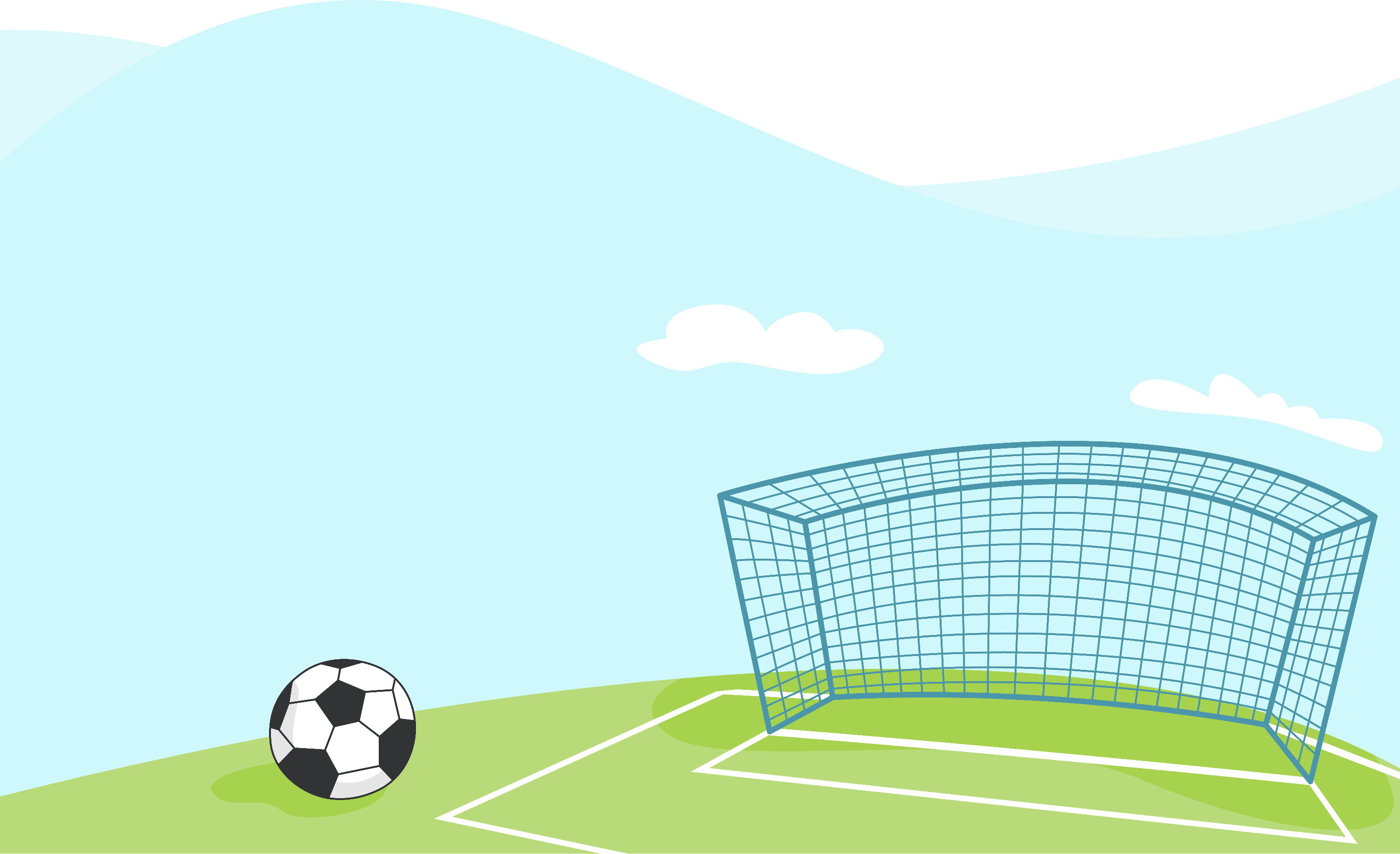 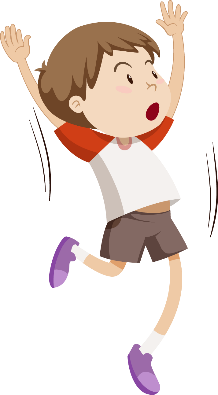 个人信息
PART 01
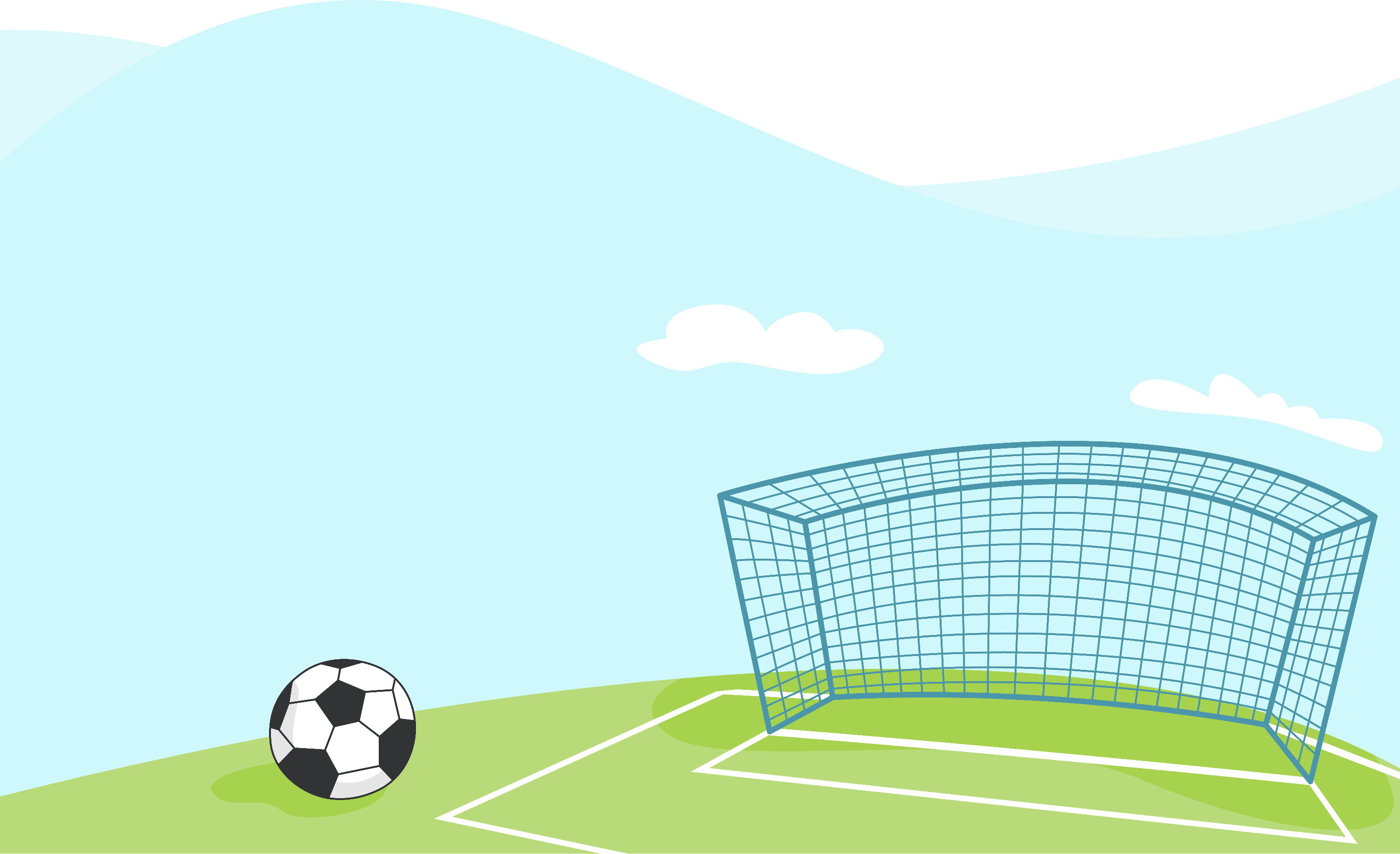 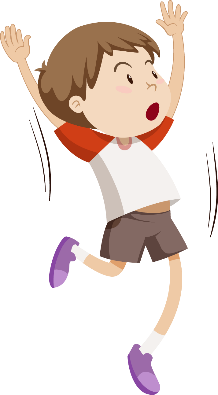 身体素养测试
PART 02
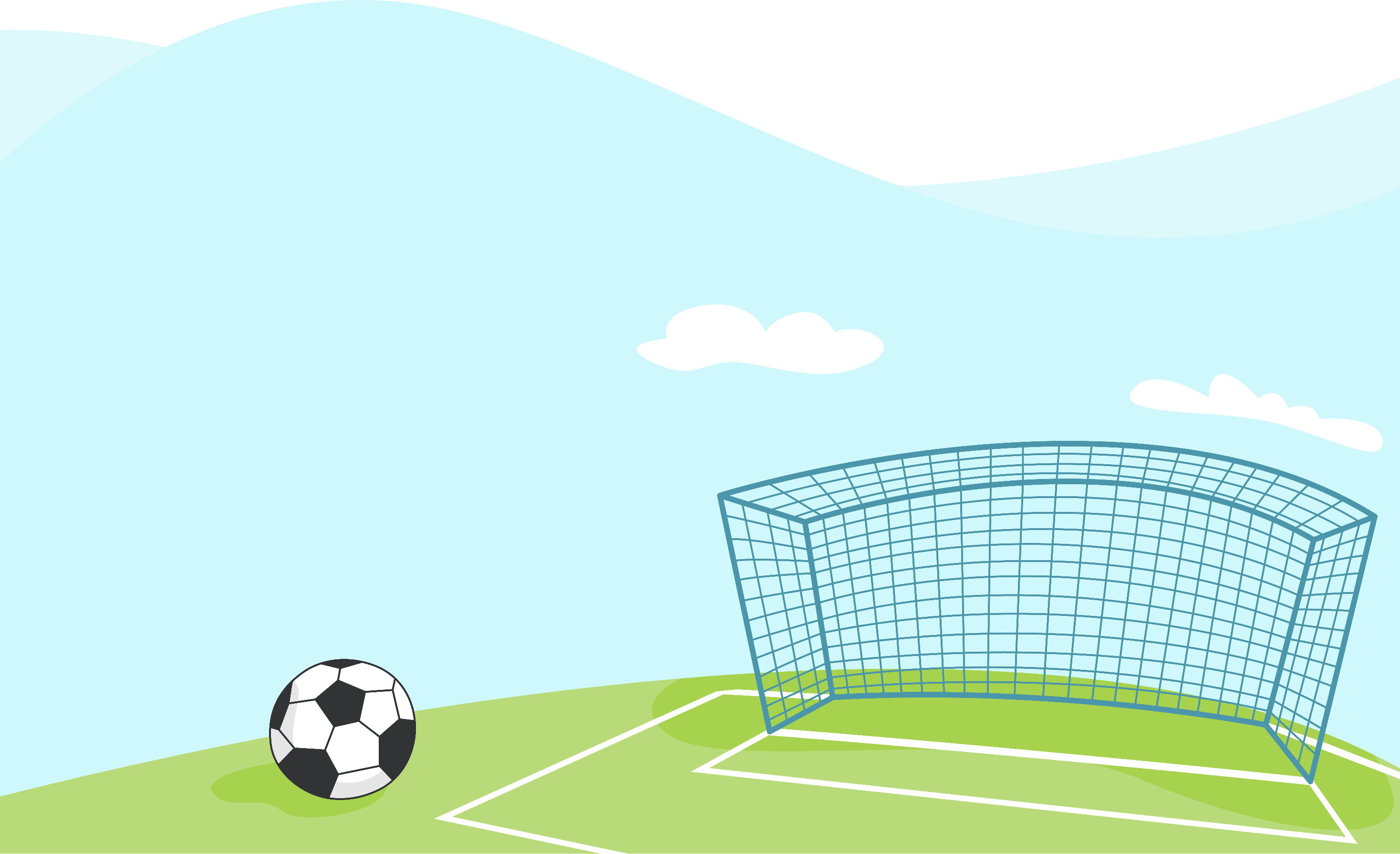 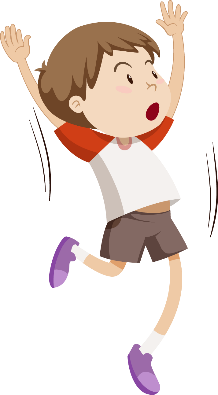 足球游戏观察记录
PART 03
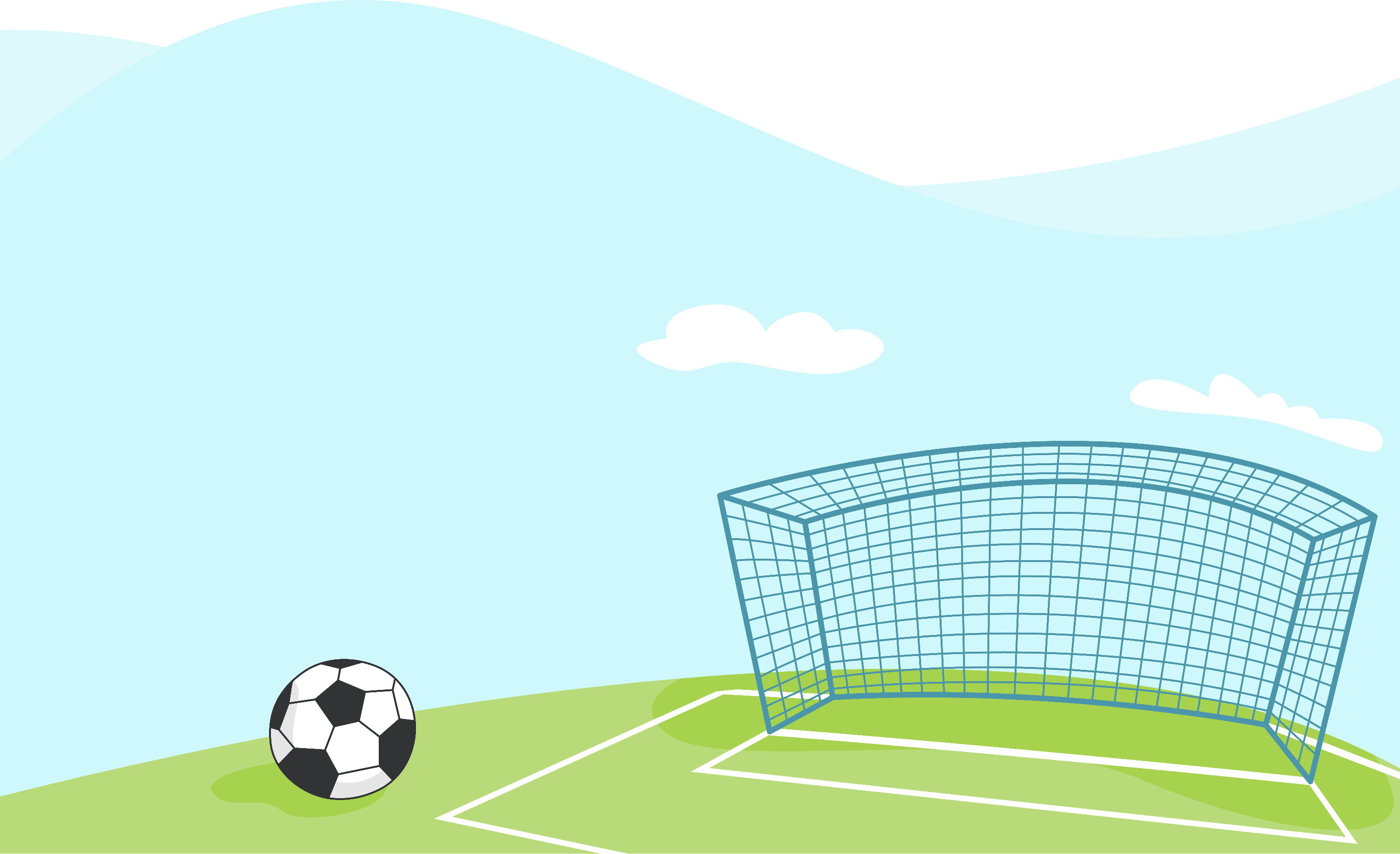 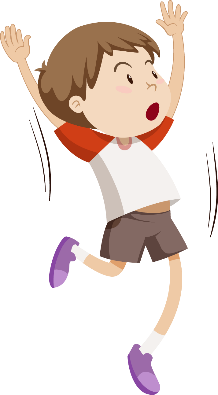 足球游戏材料
PART 04
我的游戏瞬间
《足球赛》
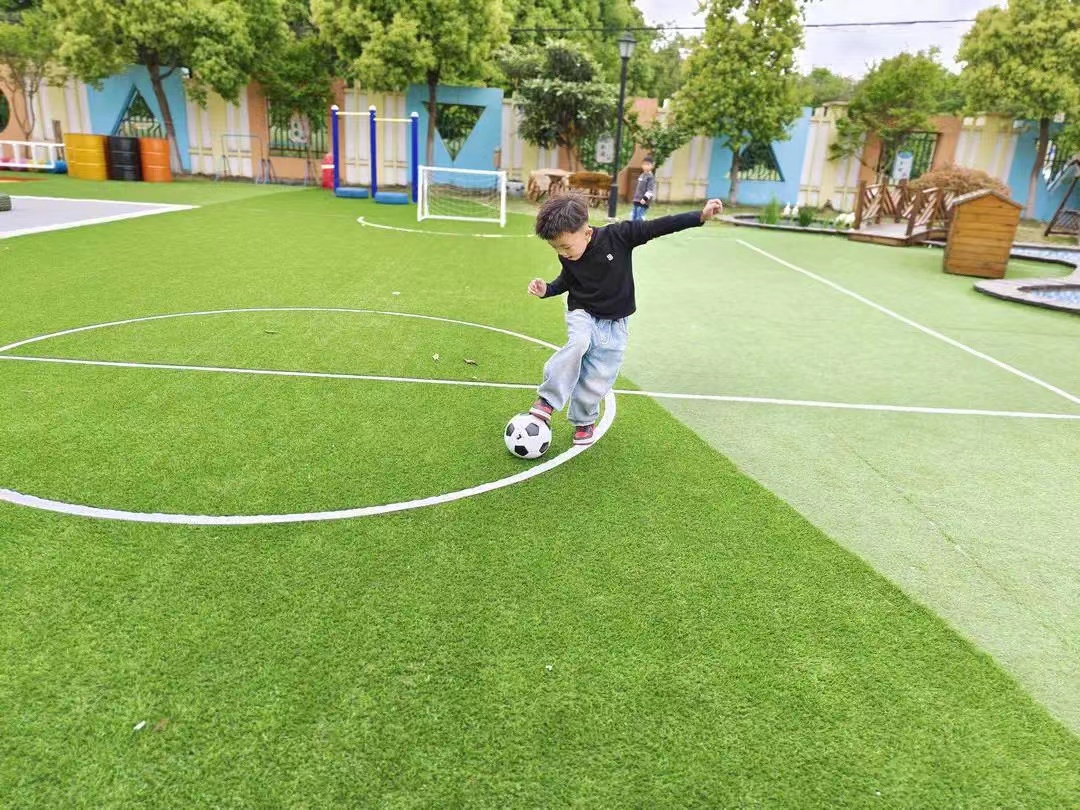 汤圆很喜欢喝小伙伴们一起踢球抢球，在合作中体验运动的乐趣。
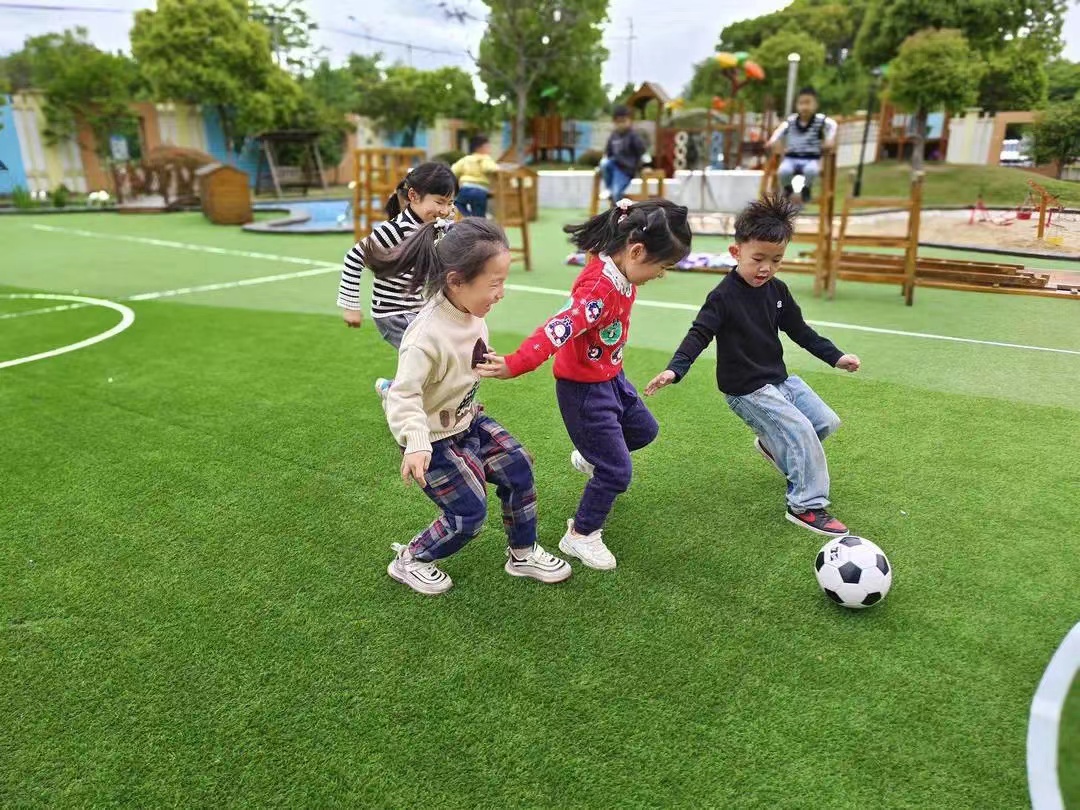 02
暑假假期快乐
教师支持
为了更好地支持汤圆的继续游戏，可以一起带领孩子们观看球赛，了解球赛规则，一起制作专属的秋衣和奖杯，举办一次班级足球赛。
今天我玩了一个游戏。是要通过森林去探险的游戏，我和点点比赛，谁能够先跳过这个梯子然后射门，射中了并且最快的人就获胜，我们一起比赛了三次，三次都是我赢了，因为我在跳的时候非常的快，射门也非常的准。
我的足球游戏日记
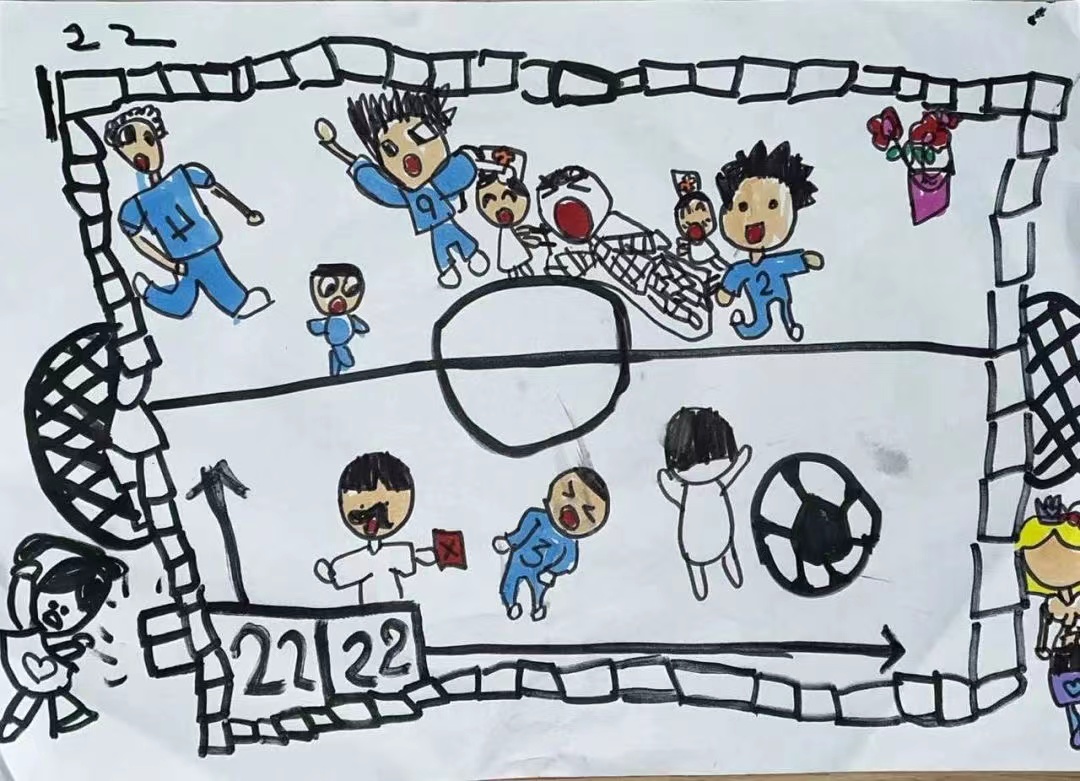 今天在足球场上，我像风一样奔跑，我们队以4比1赢得了比赛。我进了一个球，感觉像飞一样。队友们欢呼，我也笑了。今天真是太棒了！
我的足球游戏日记
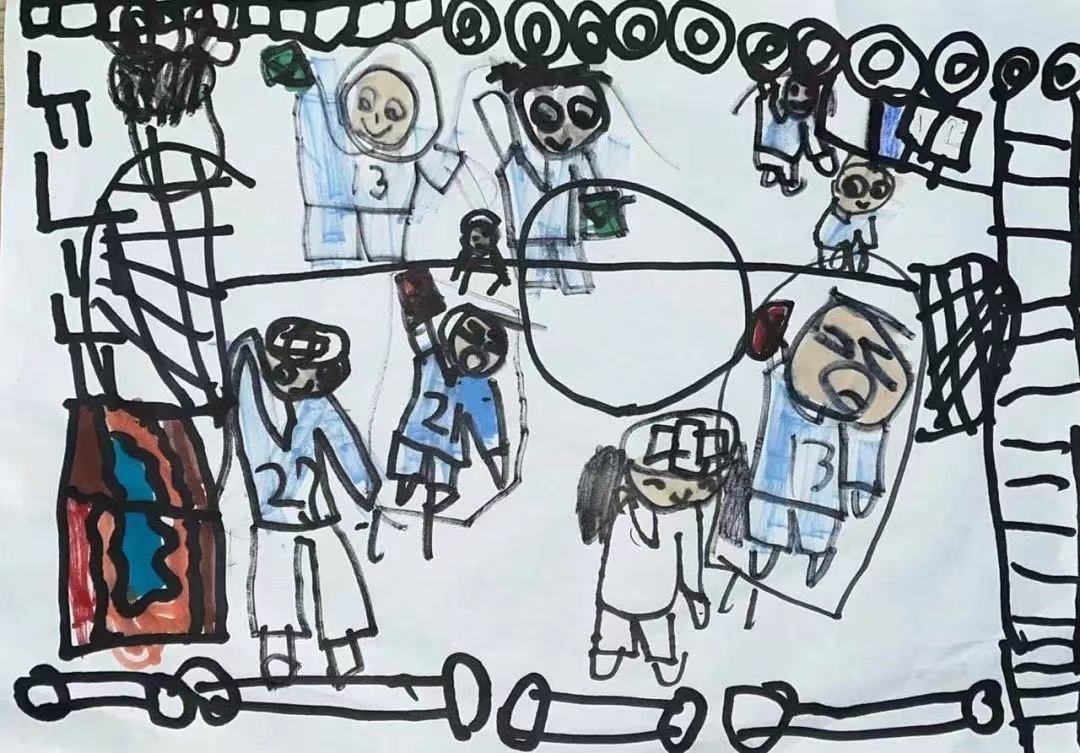 足球比赛真刺激！我们队虽然最后输了，但我学会了跟我的队友们一起合作想办法。我传球给队友，我们一起努力。虽然有点难过，但我知道下次会更好。
我的足球游戏日记
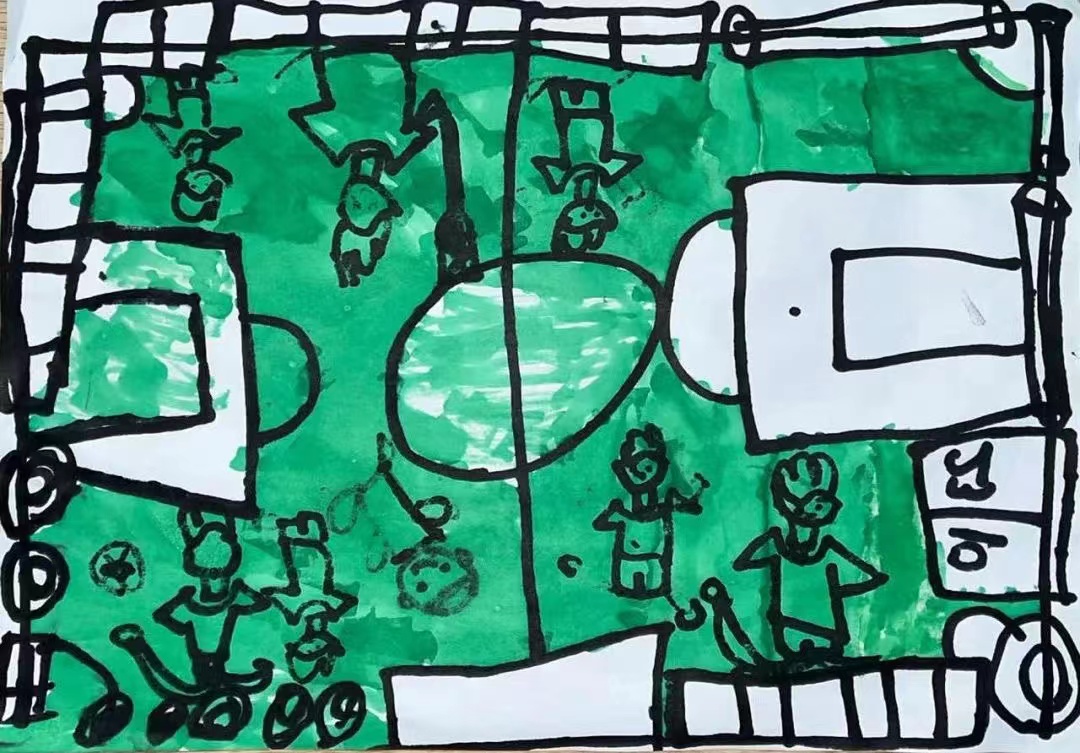 我的足球游戏作品
这时我做的创意足球。我把足球做成了两个人的样子。我用到了扭扭棒、毛球和颜料。我太喜欢我做的足球了，非常的可爱。下次我还要做一个能踢的足球。
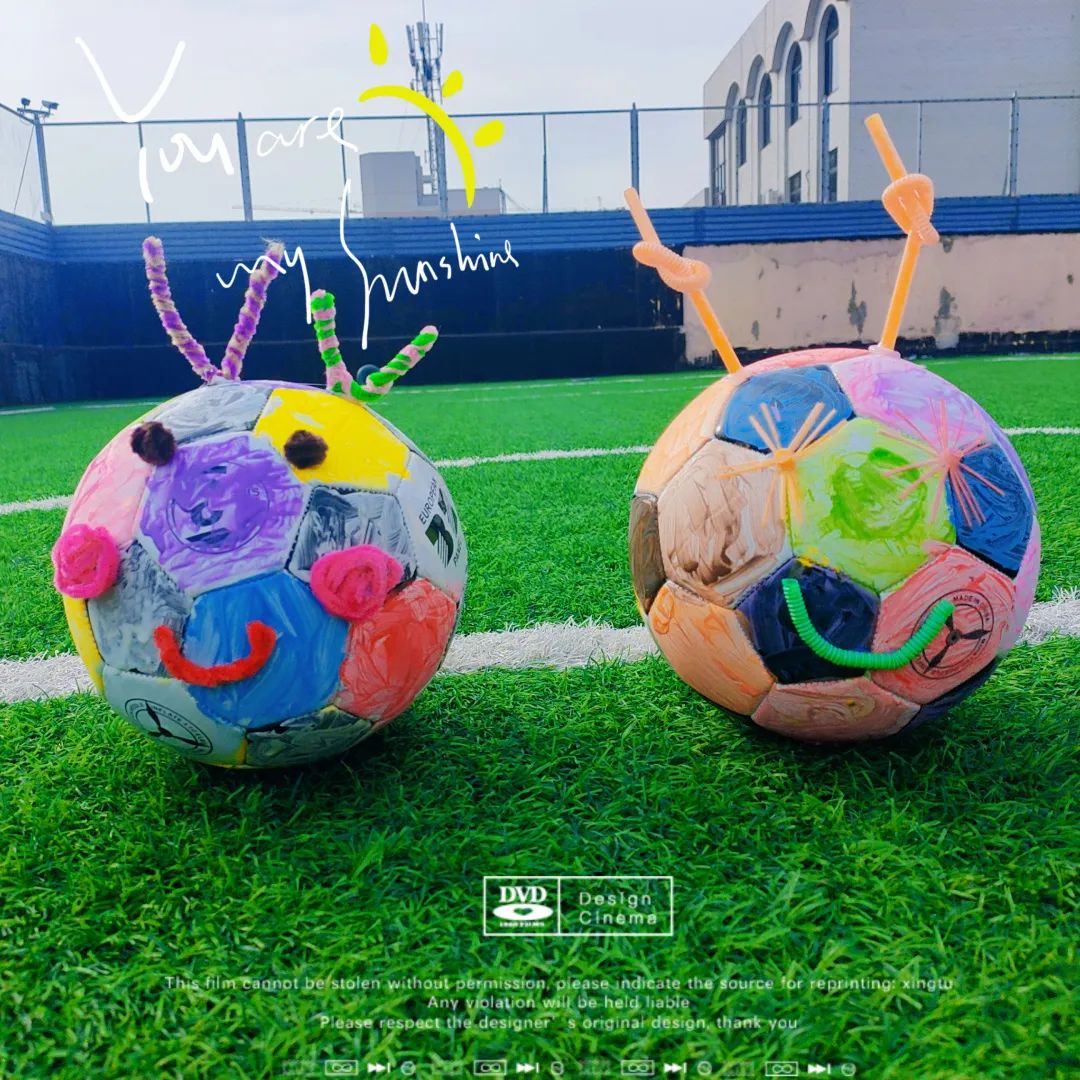 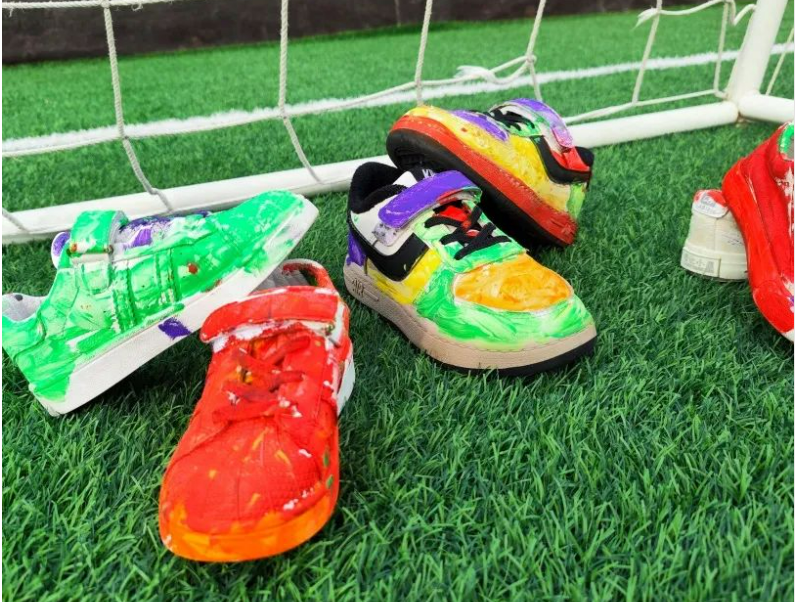 参照《指南》艺术领域的目标和内容，点点已能十分准确细致地运用颜料涂色，能够选择好看的颜色并搭配。从学习品质上来说，她在绘画时表现出来的专注和敏锐的观察力是难能可贵的。
我的足球游戏作品
本节活动，孩子们先是欣赏漫画，孩子们看到夸张的人脸，都忍不住哈哈大笑起来，或是大大的鼻子或是整排的牙齿或是上窄下宽的脑袋，孩子们拿出镜子仔细观察自己的脸。桃子把自己的头画的大大的，想象自己有一个像男孩子的发型，眉毛画的粗粗的，眼睛大大的！
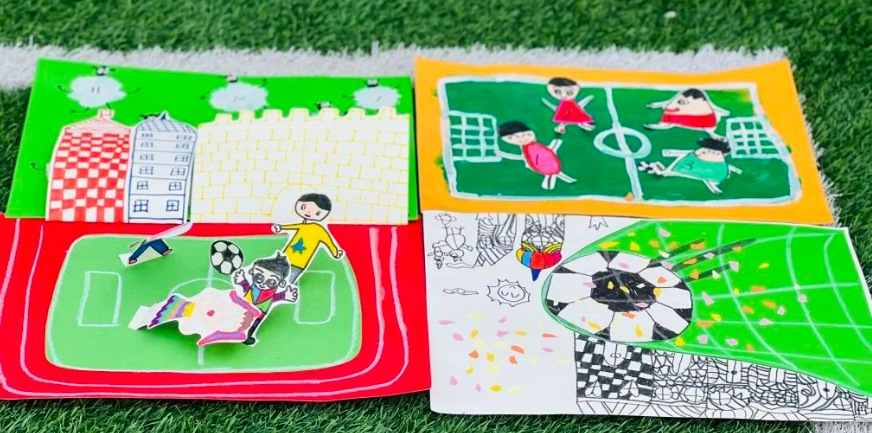 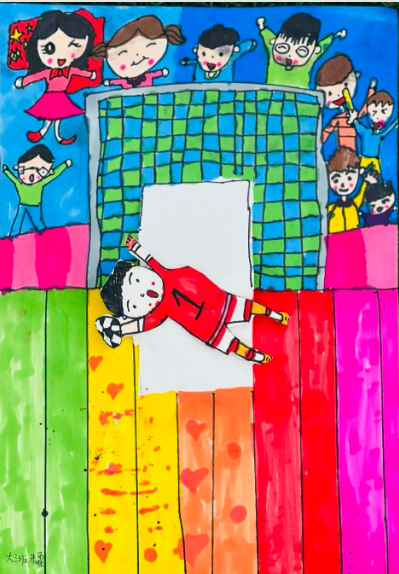 参照《指南》艺术领域的目标和内容，桃子已能十分准确细致地刻画出自己的形象，并且加以湿度的夸张来表现。从学习品质上来说，她在绘画时表现出来的专注和敏锐的观察力是难能可贵的。
我每天都喜欢喝我的好朋友们进行足球比赛，我们一起在操场上玩的很开心。
我的足球游戏伙伴
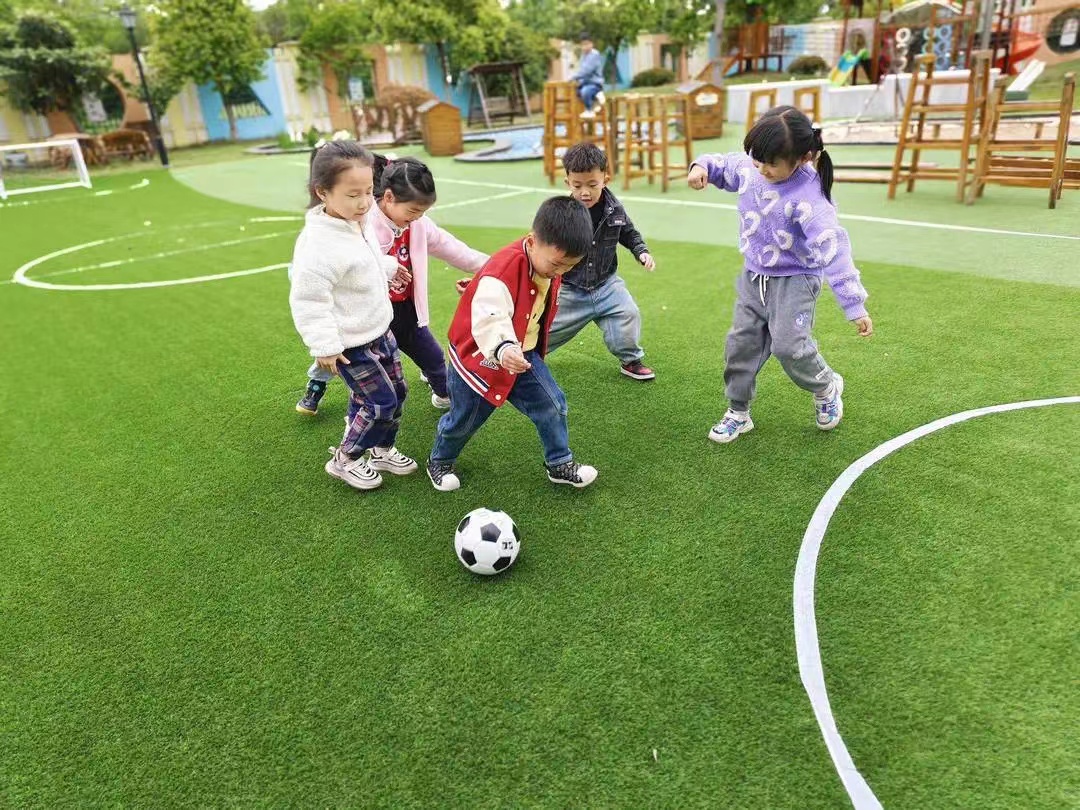 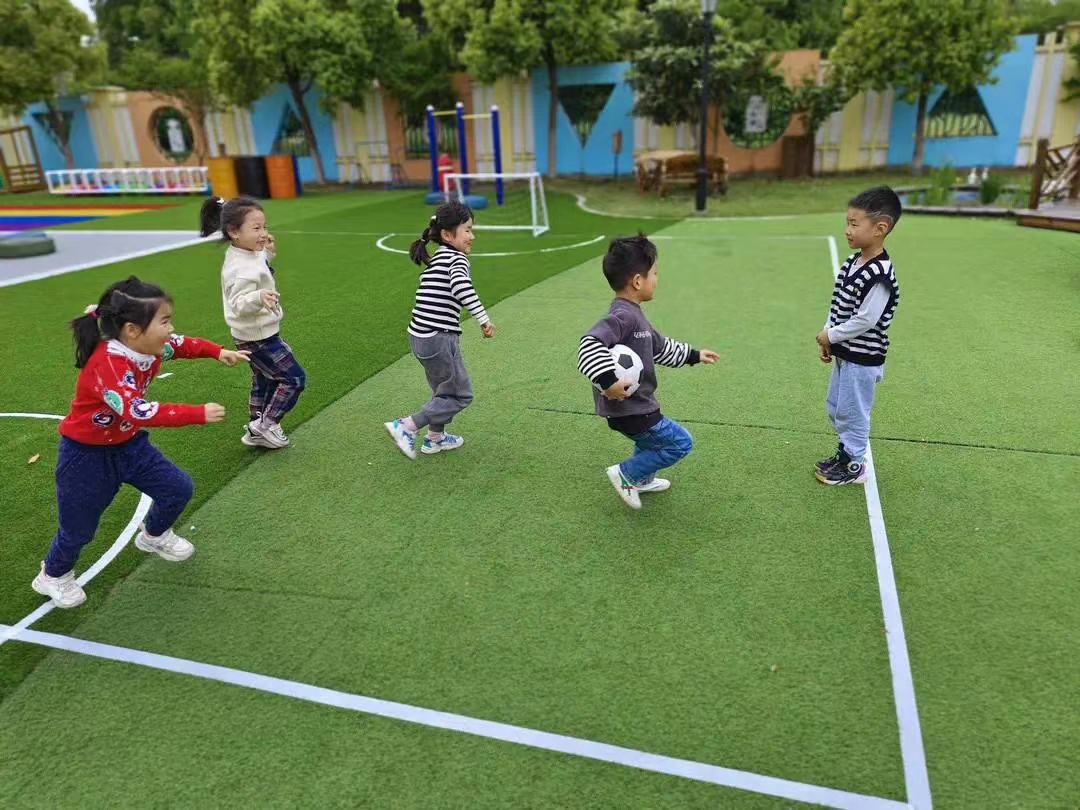 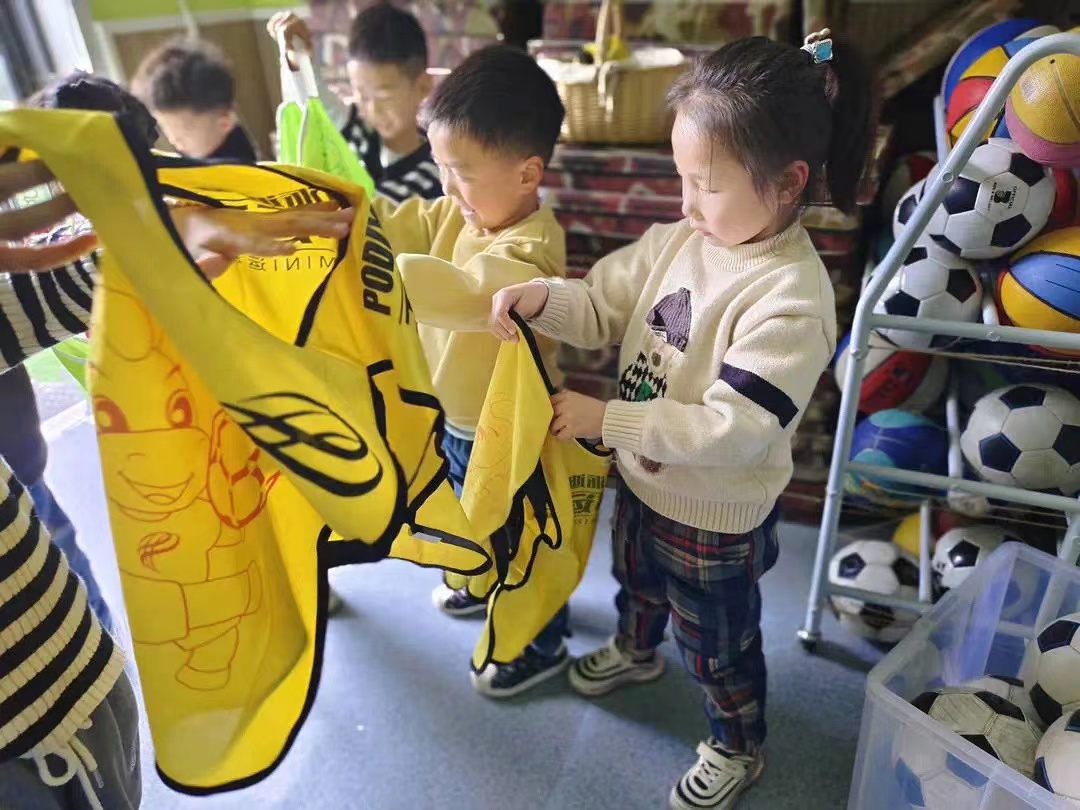 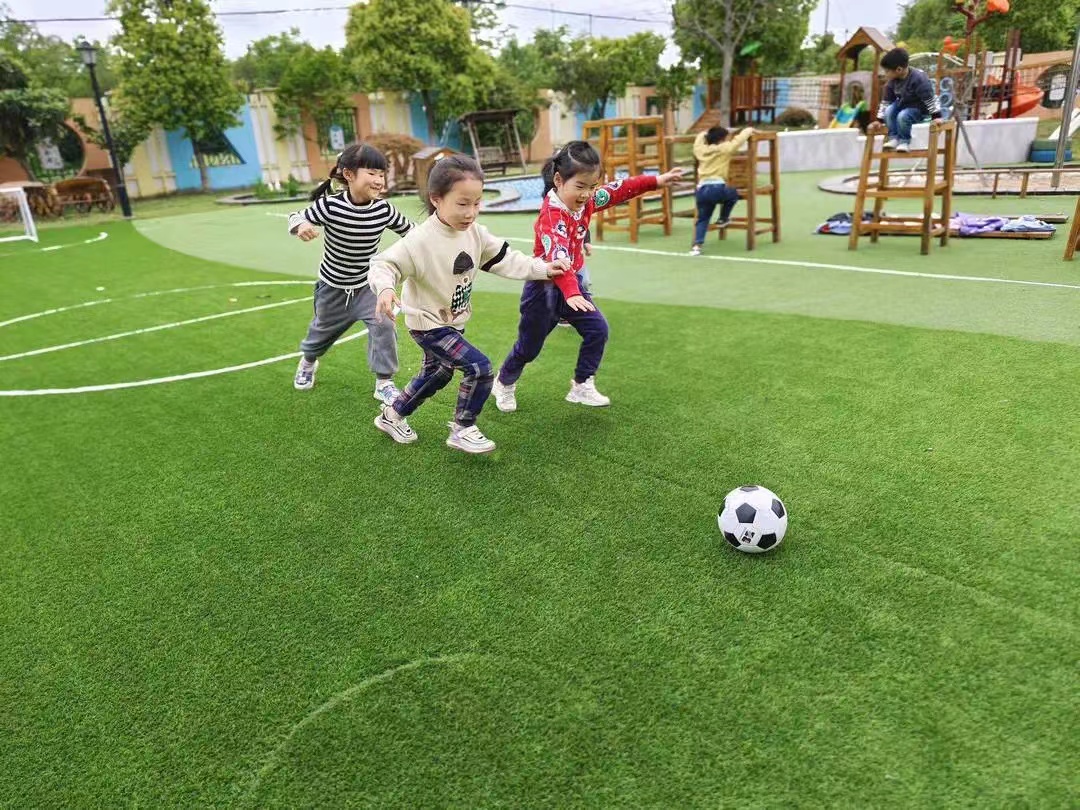 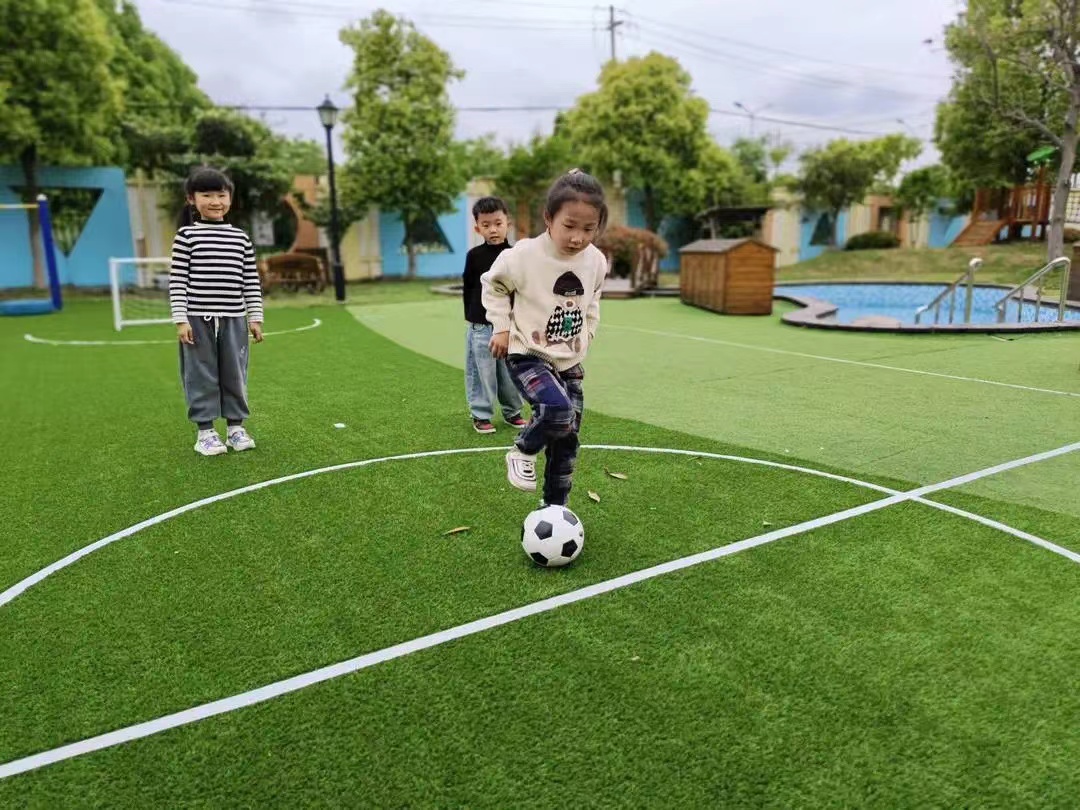 我的足球游戏奖章
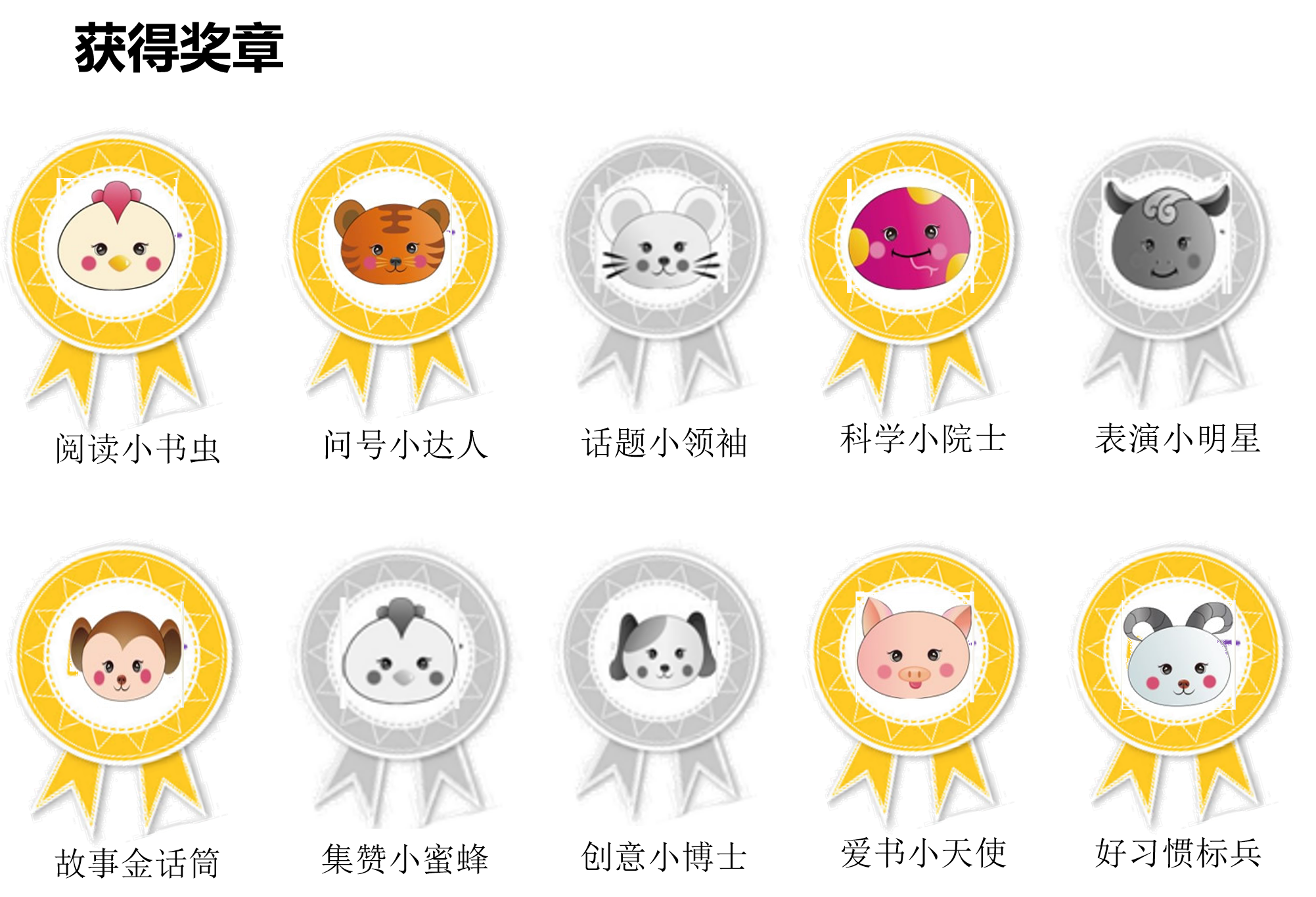 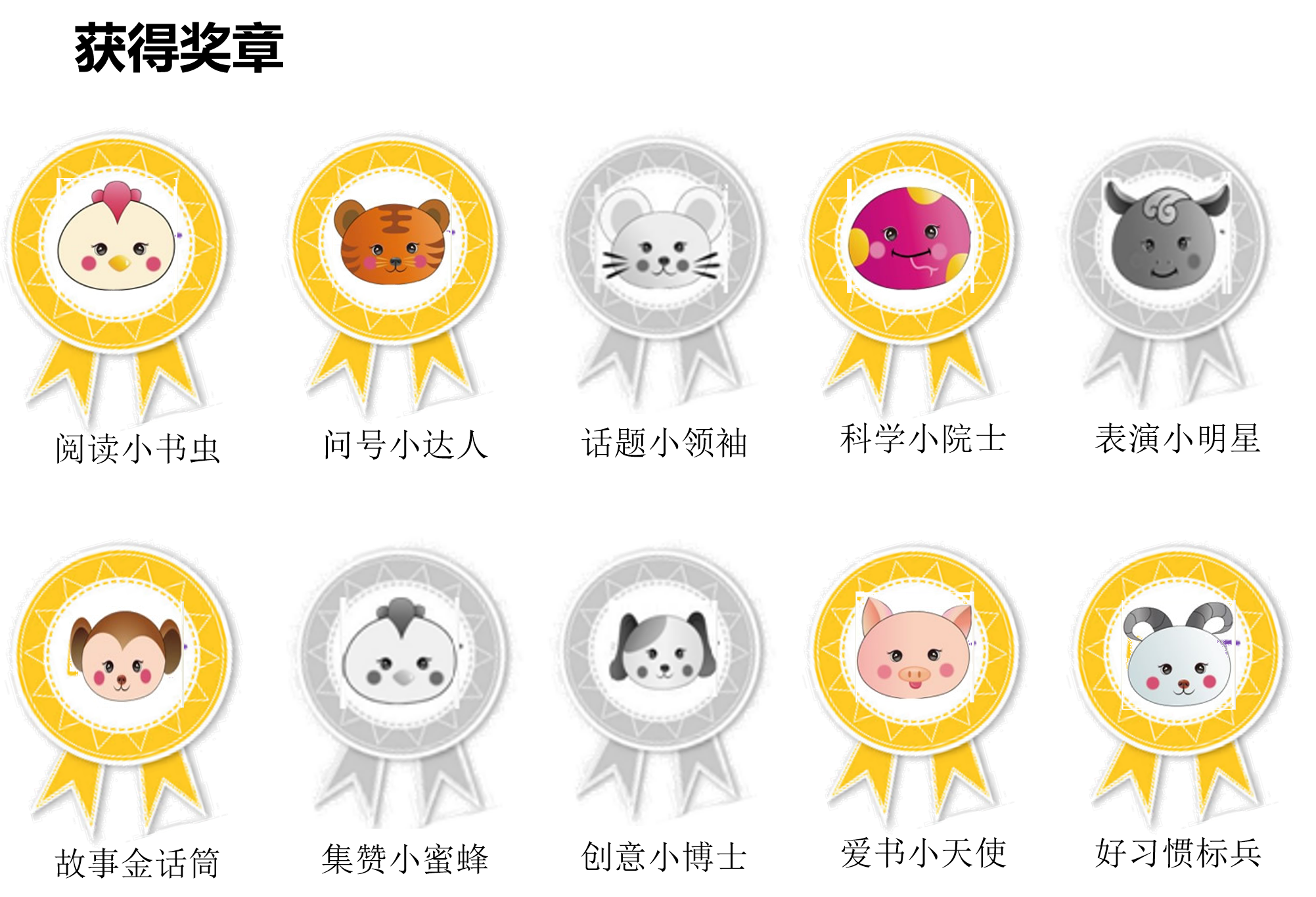 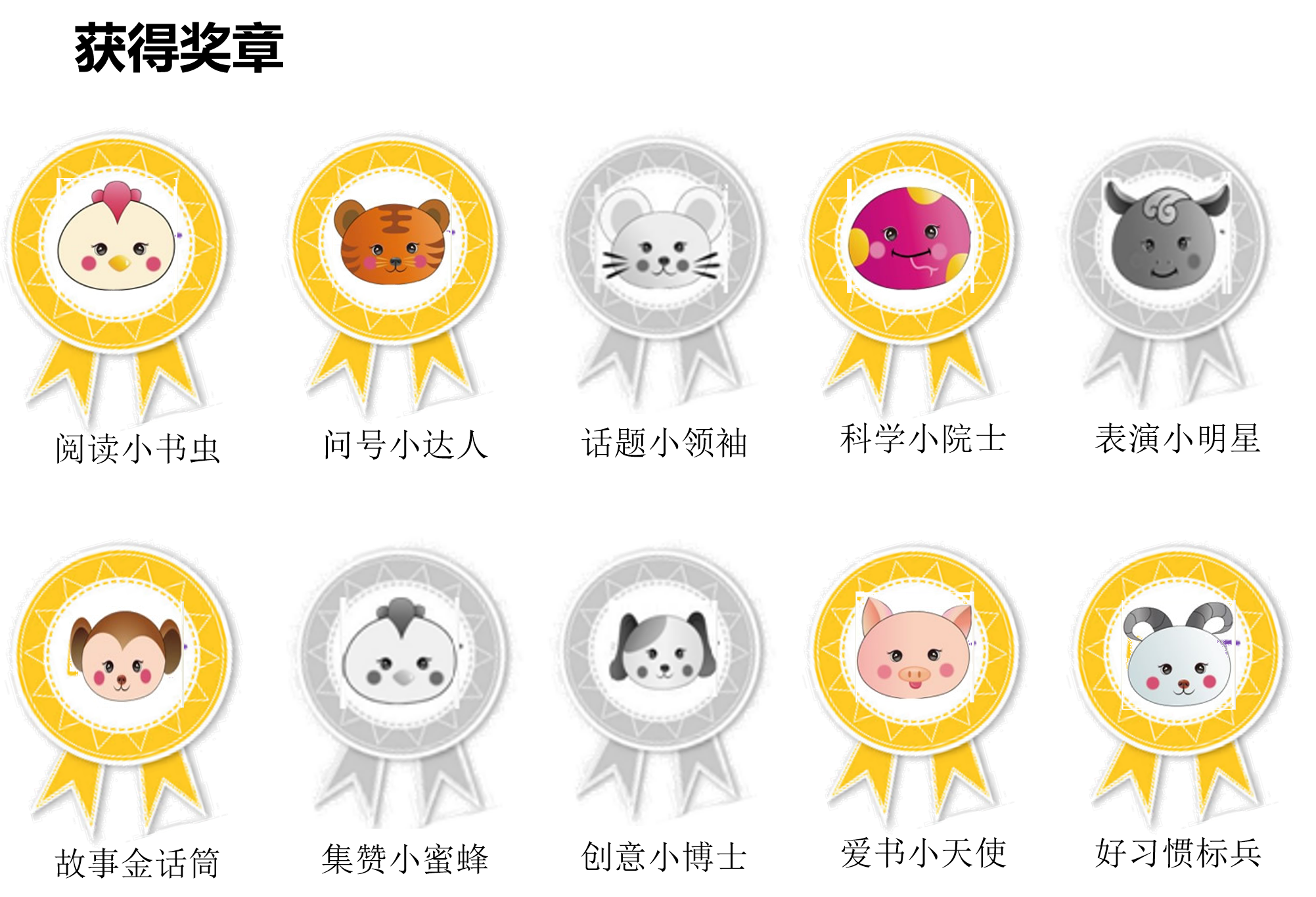 射门小能手
运球小能手
守门小能手
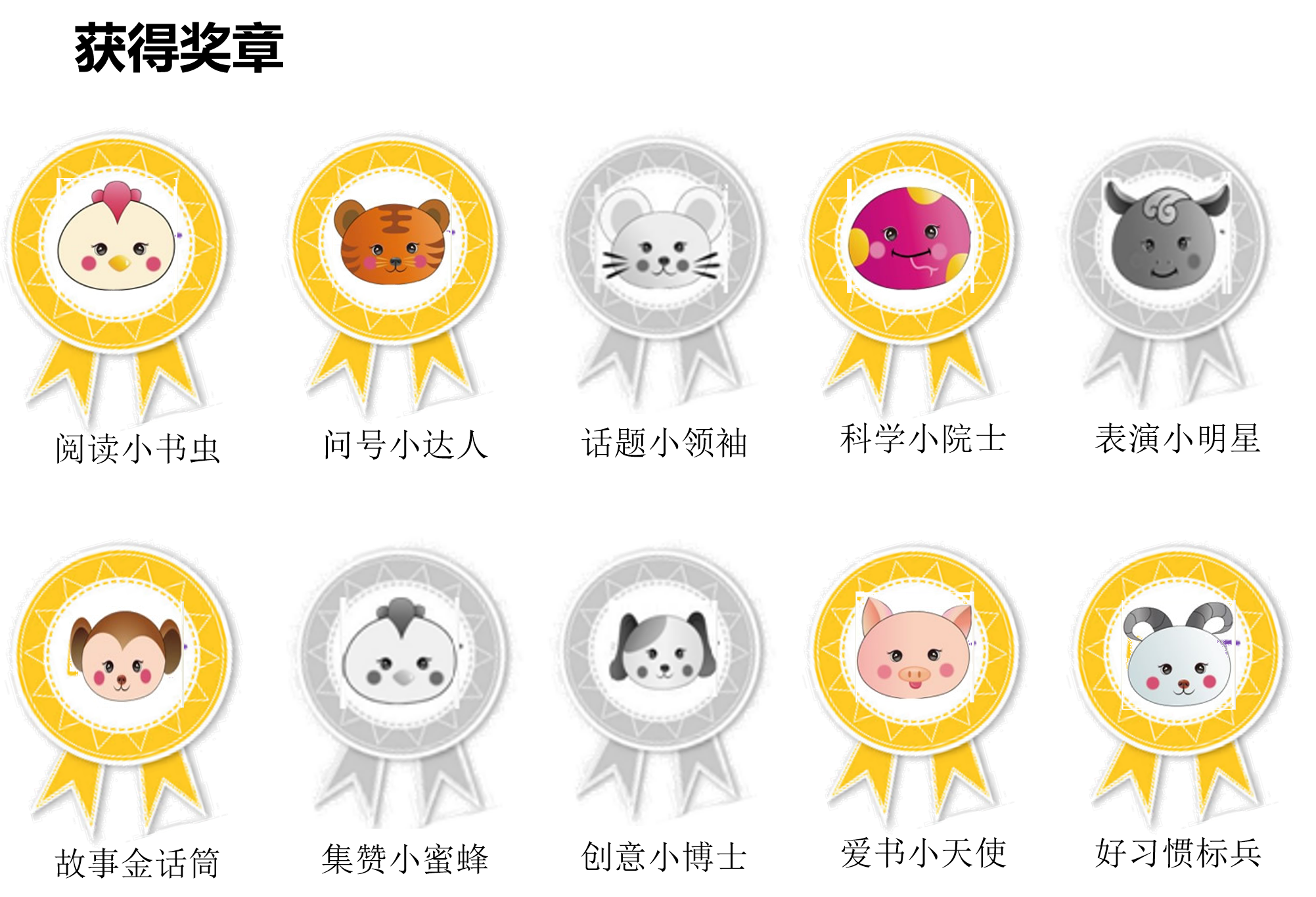 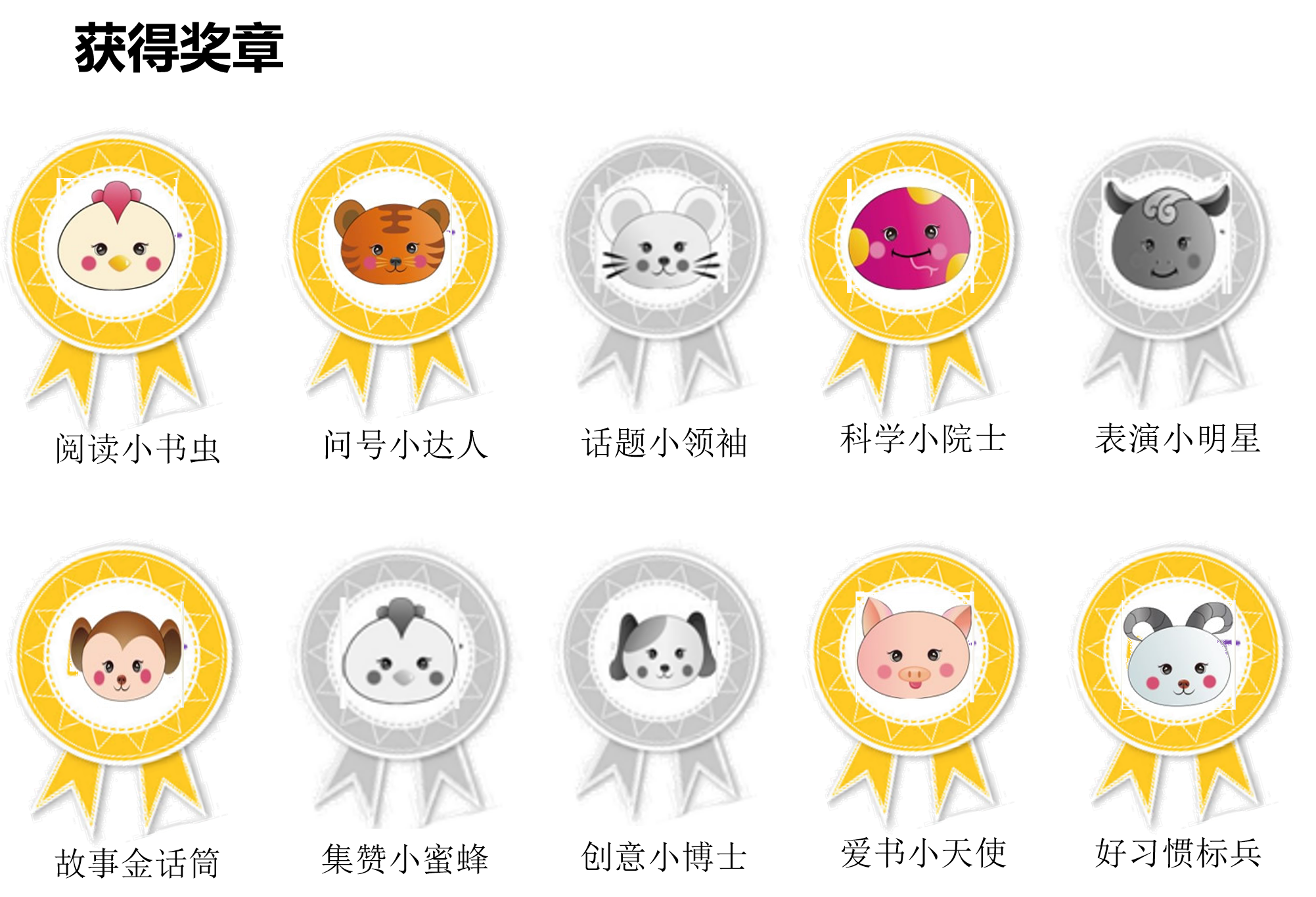 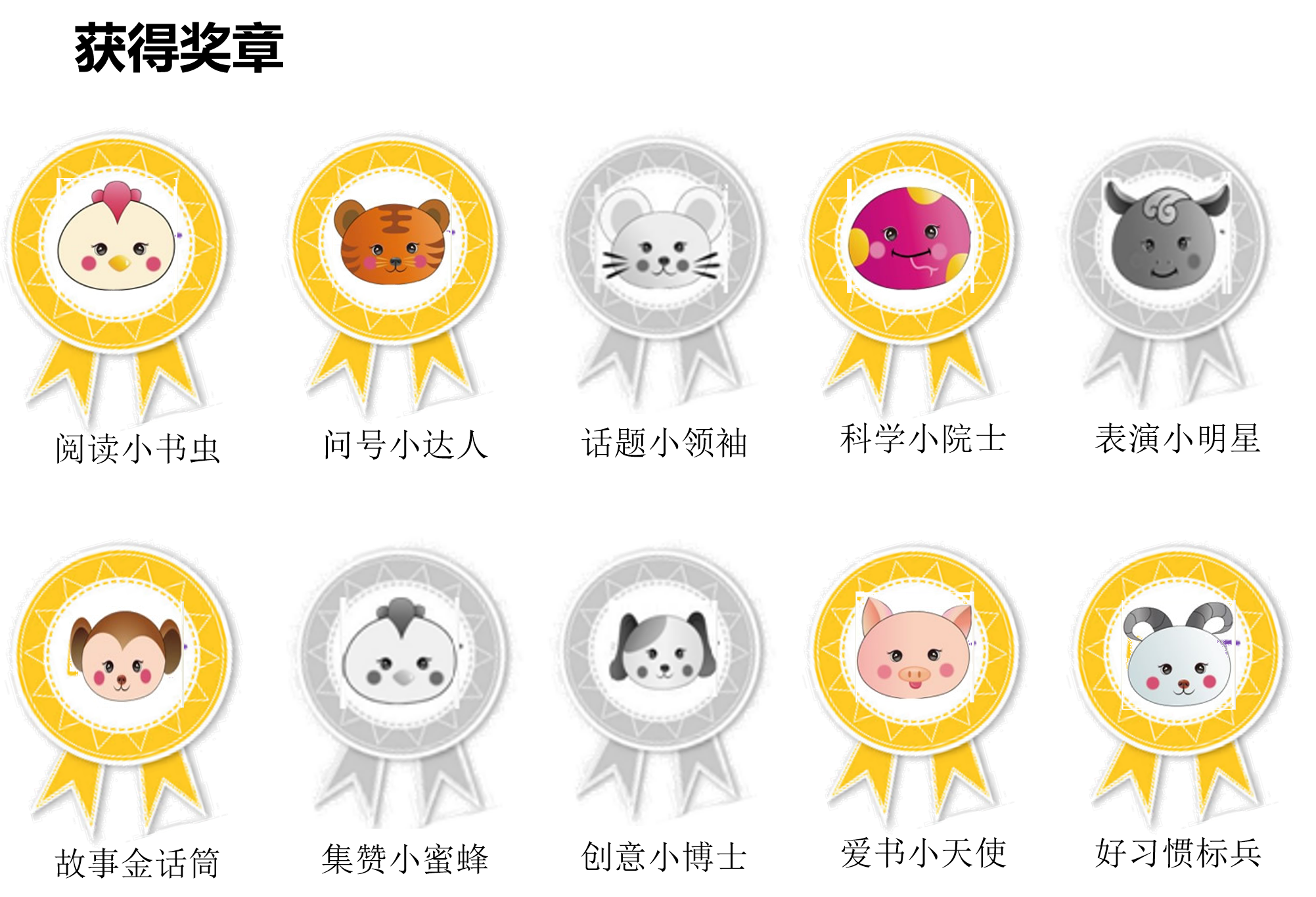 发言金话筒
团队小领袖
创意小达人
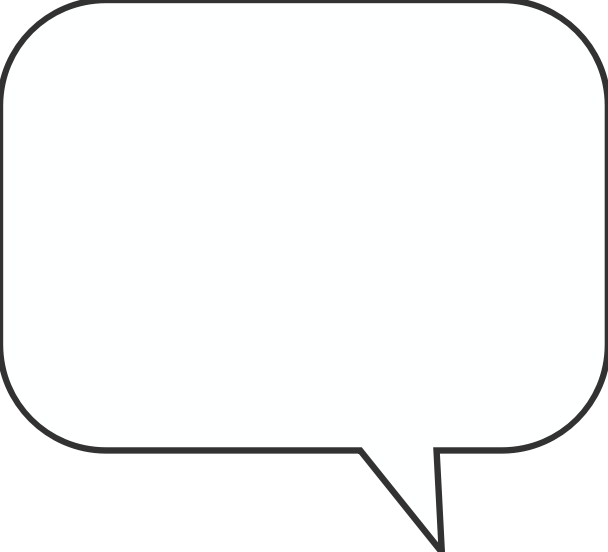 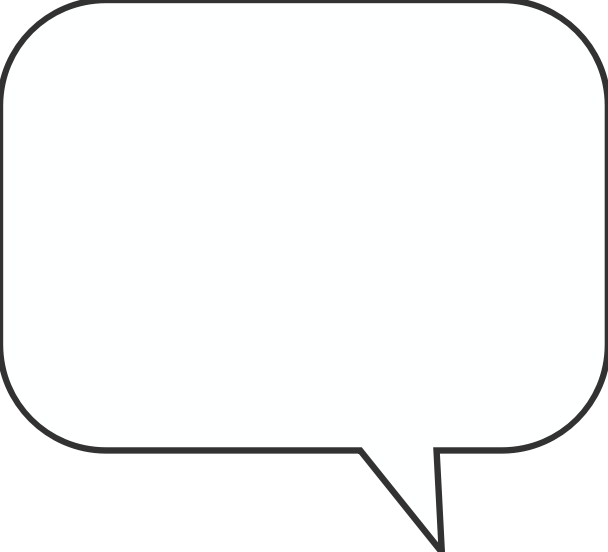 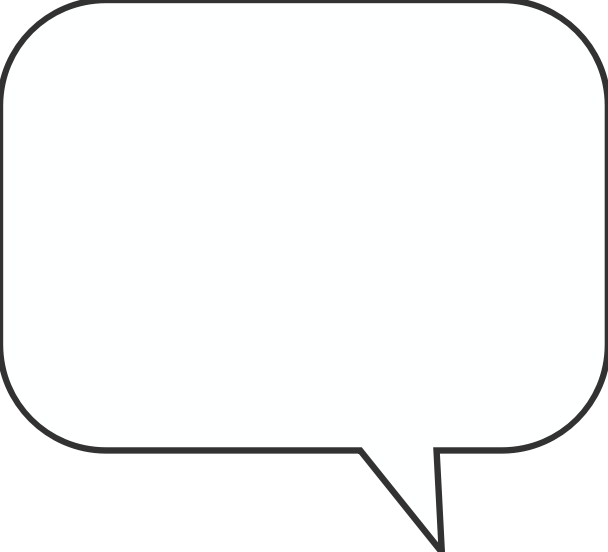 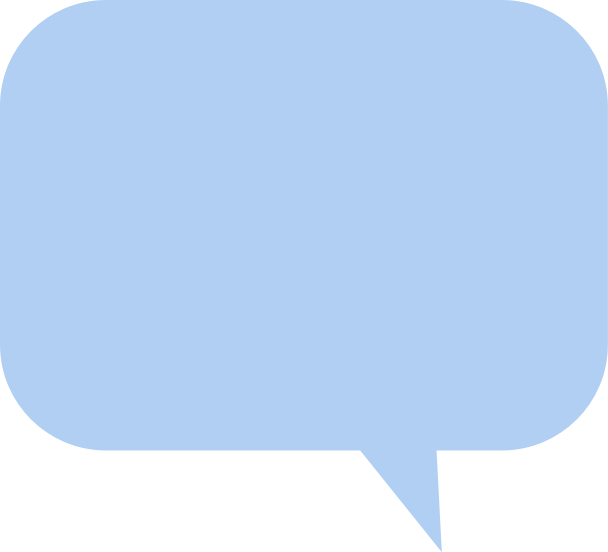 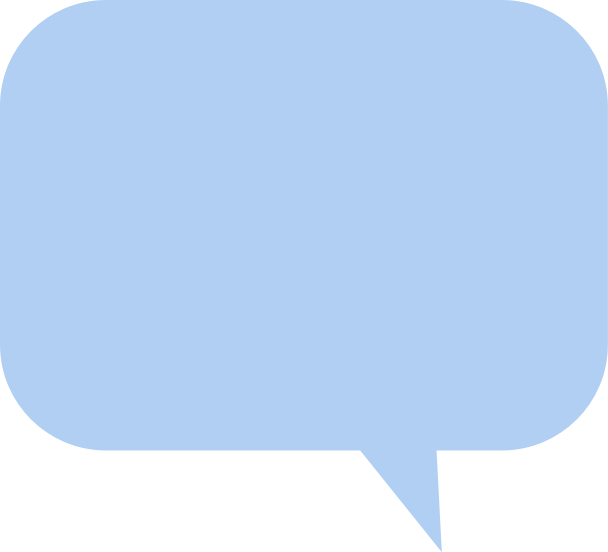 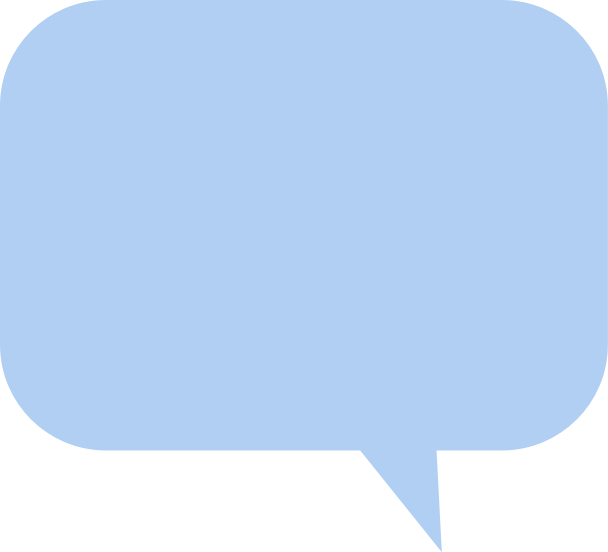 汤圆，你能把球踢得很远，好厉害，我也要学会踢远球。
汤圆，在足球游戏的时候，你总是积极
参与，不断探索，在这个学期 你已经能很好的控制足球了，继续加油！
汤圆，妈妈非常高兴你能一直参与体育运动，希望
你保持下去，让身体越来越棒！
大家对我说........
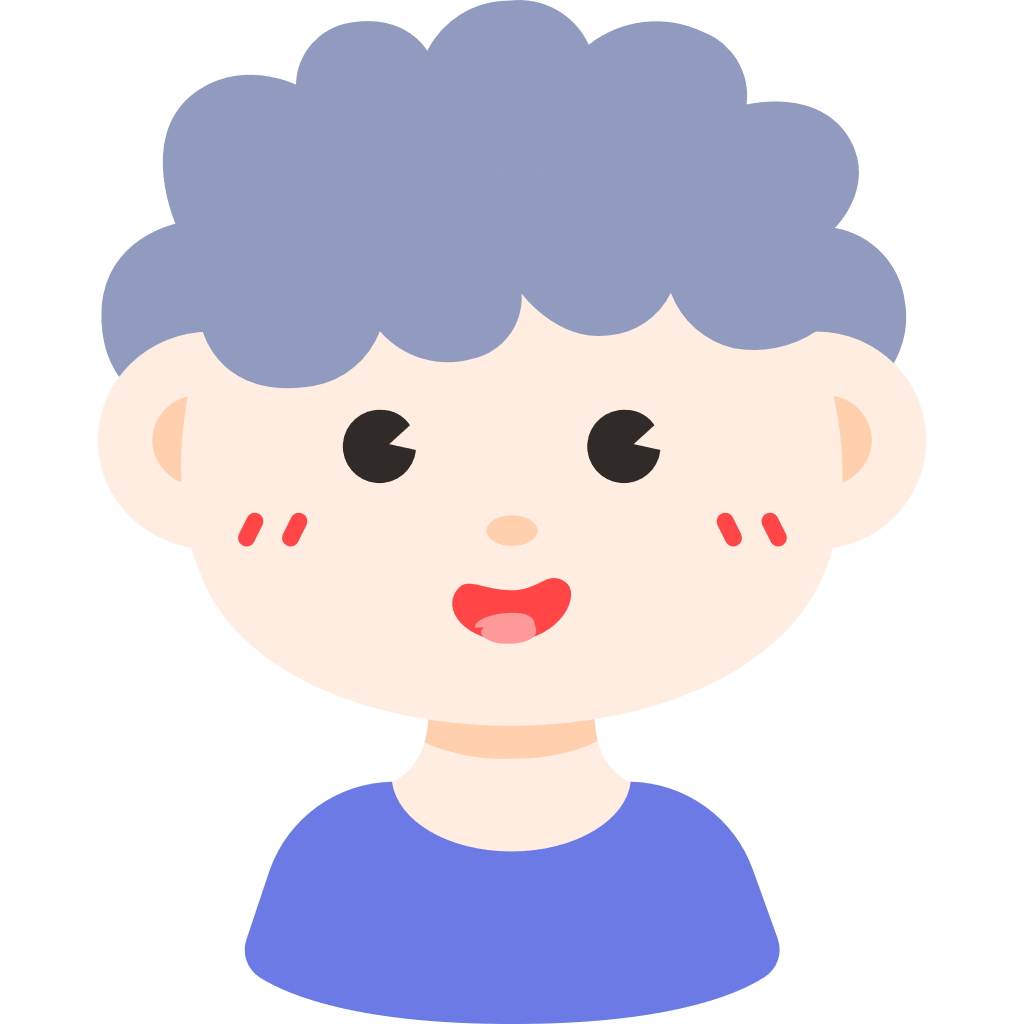 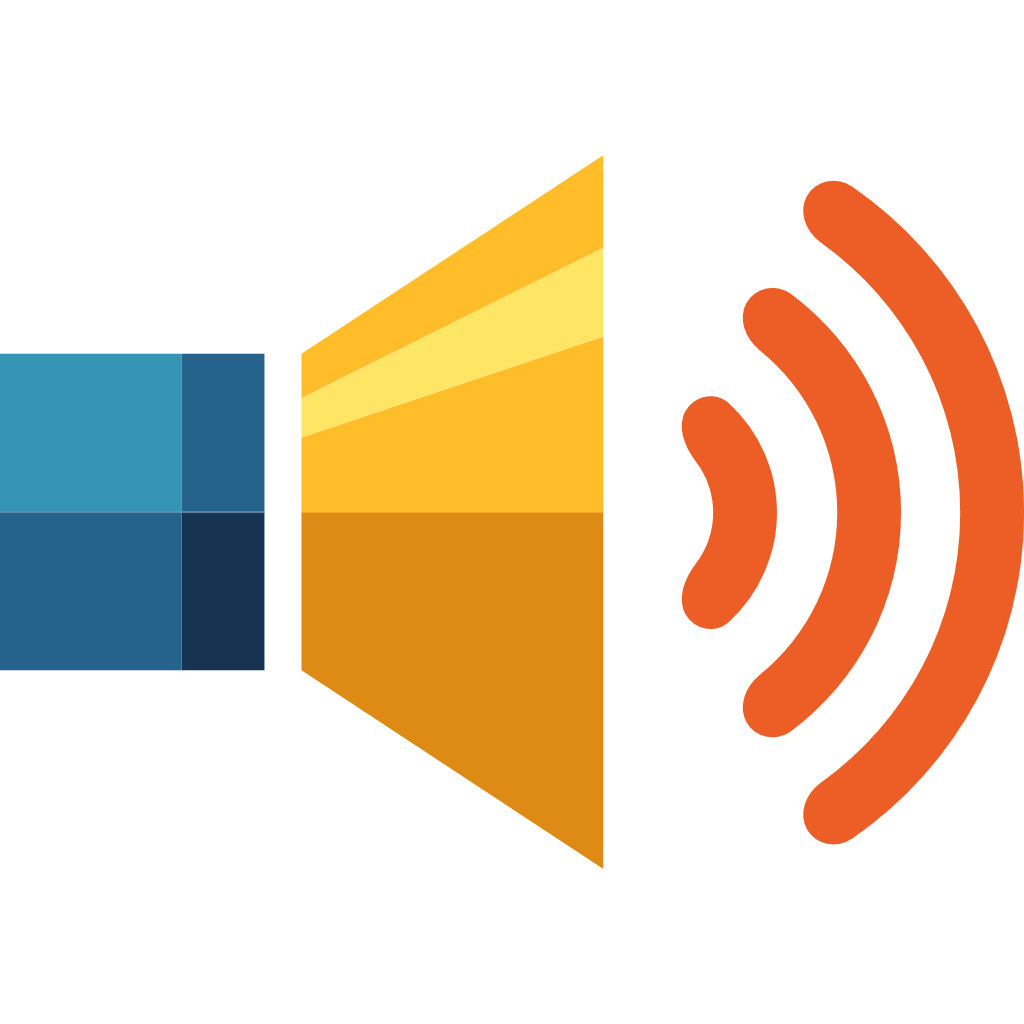 同伴
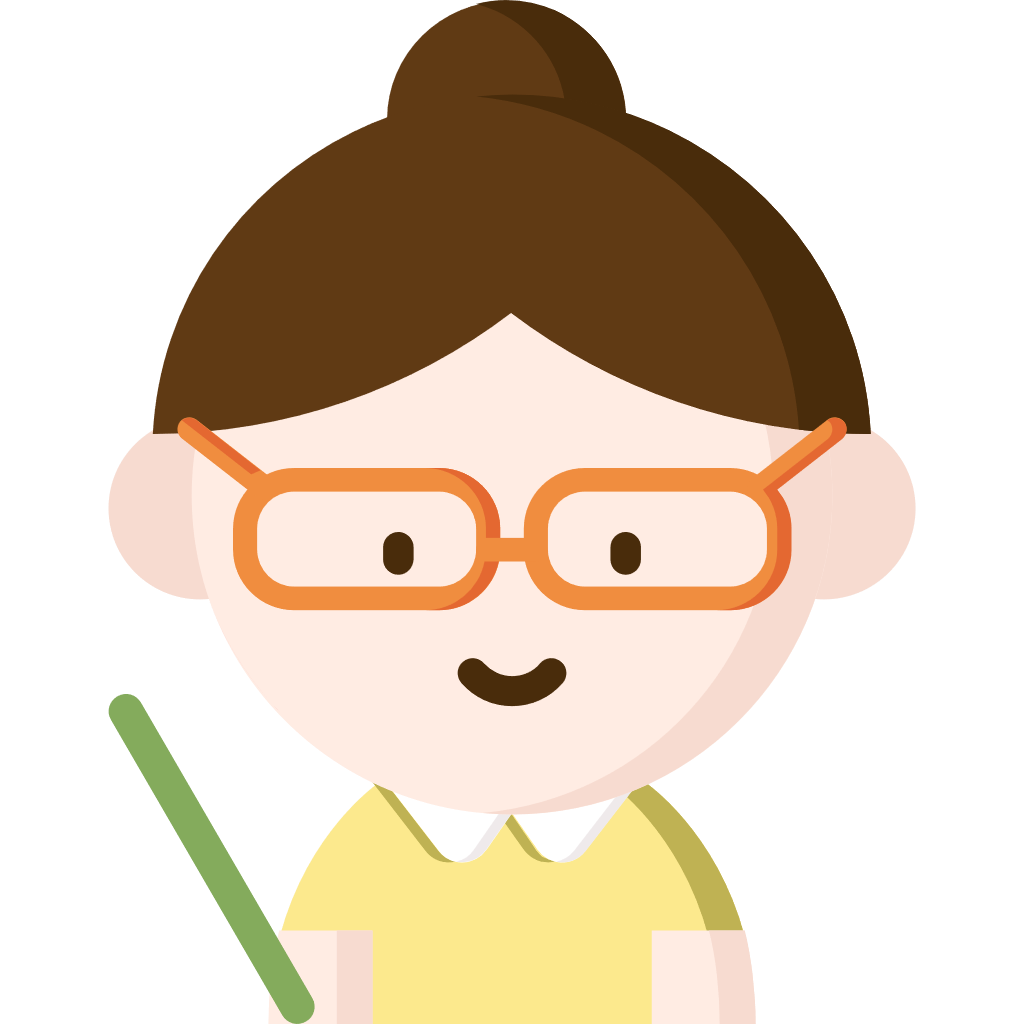 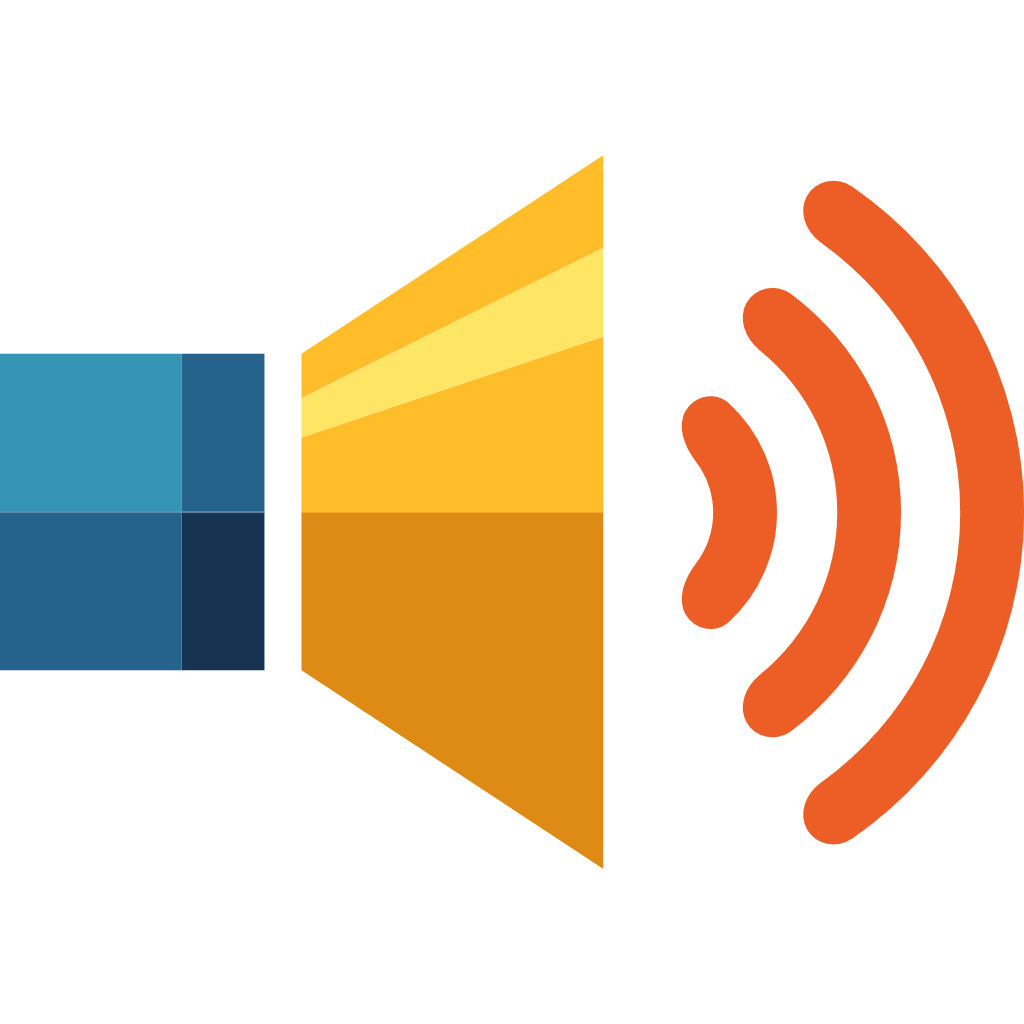 老师
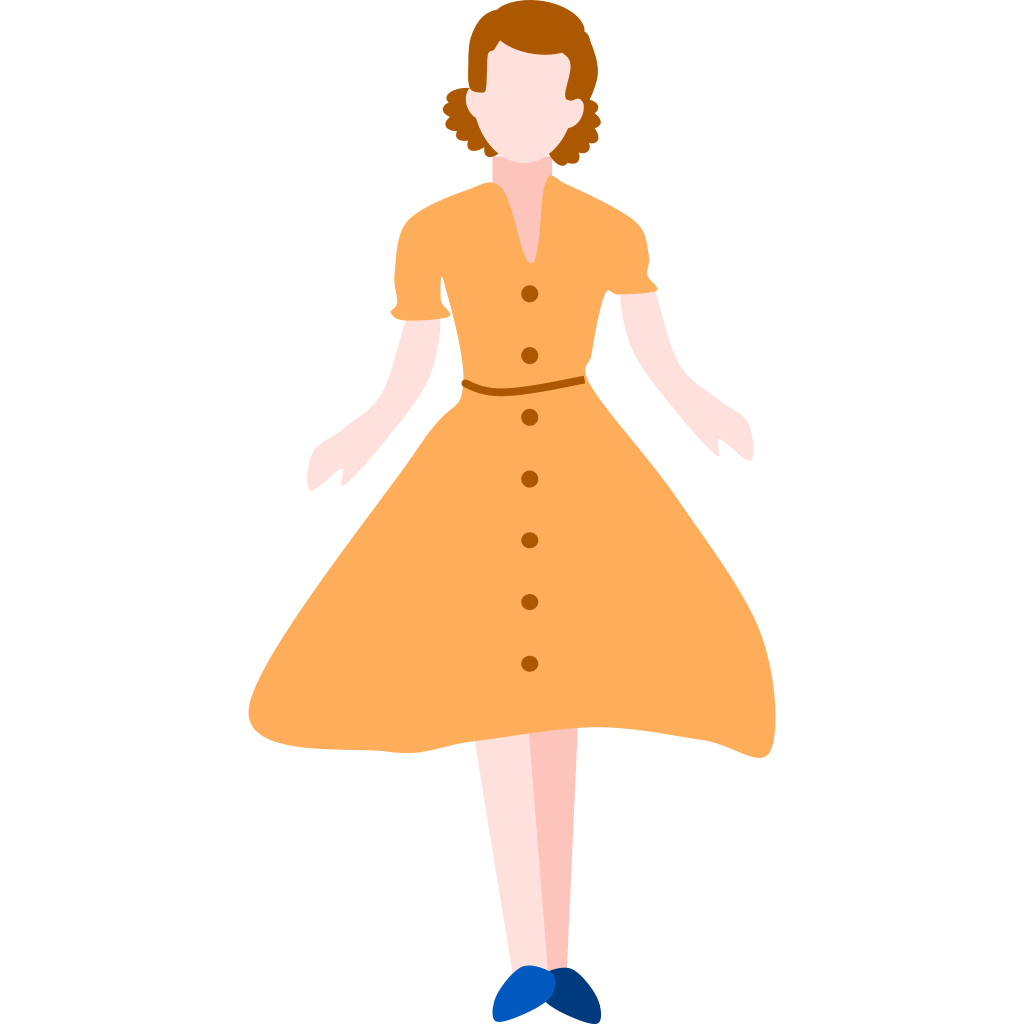 父母
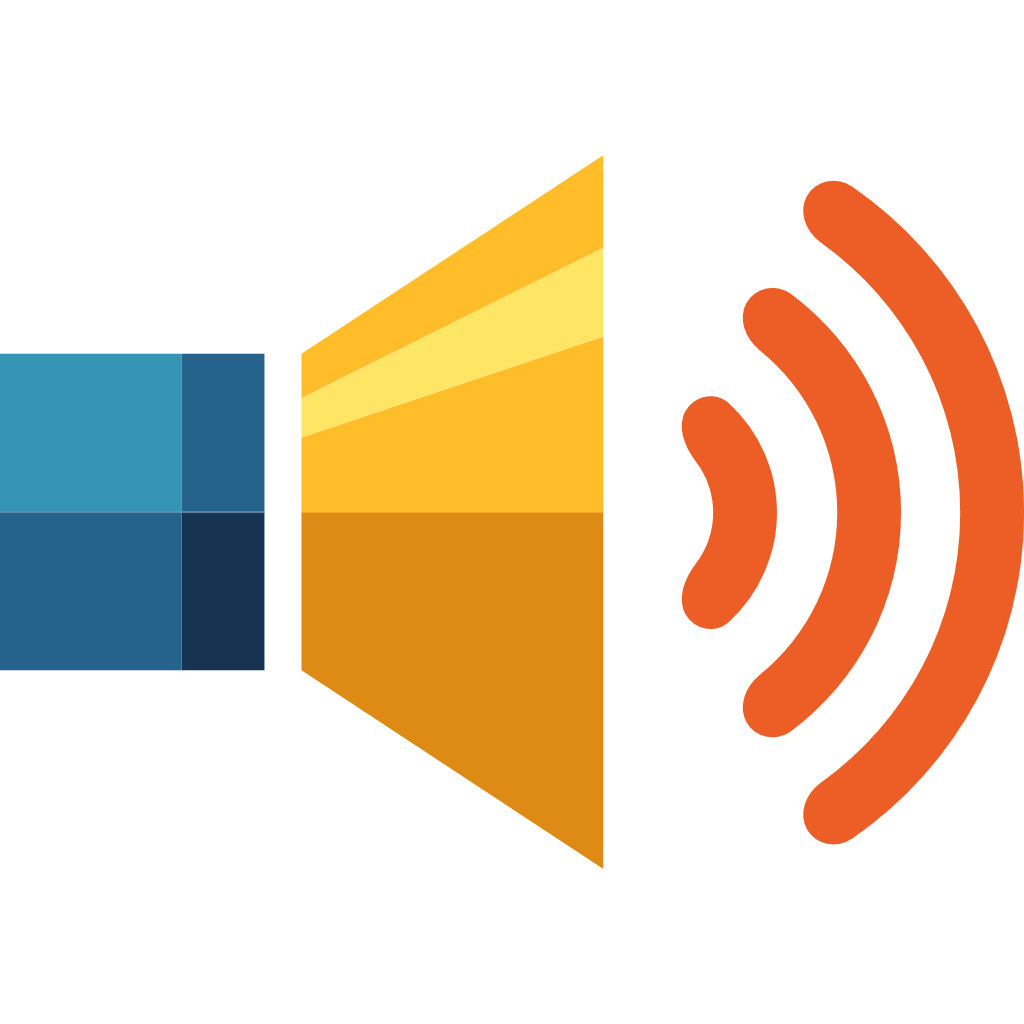